CHAPTER 10
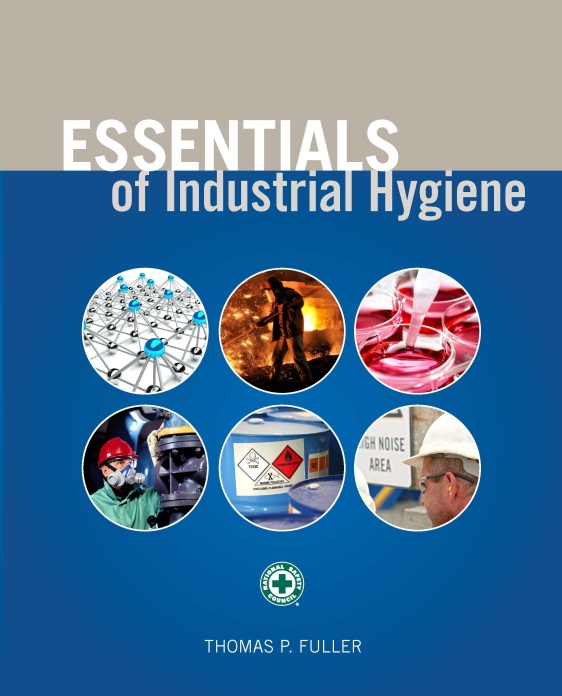 Dermal Hazards
Learning Objectives
Identify key anatomy and physiology of the skin.
Understand how toxic agents are absorbed into the body through the skin.
Describe several of the most significant adverse health effects of skin exposure to hazardous agents.
Explain some of the latest methods of dermal exposure assessment.
Develop controls necessary to minimize skin exposure to hazardous agents.
Anatomy of the Skin
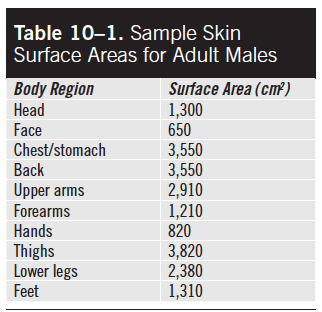 Source: Franklin and Morgan 2005
Anatomy of the Skin (cont.)
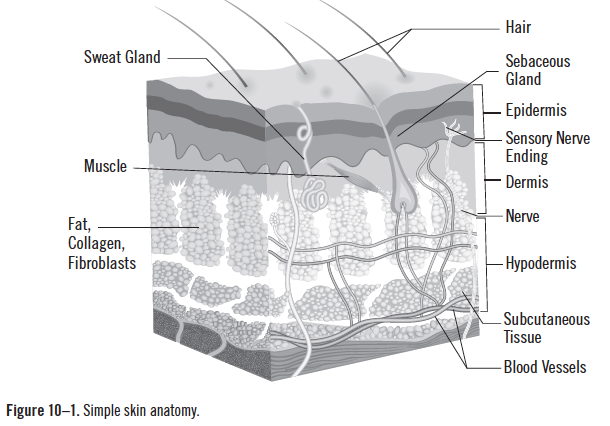 Source: snapgalleria/iStock
Main Mechanisms of Diffusion
Travel on the intercellular lipid pathway
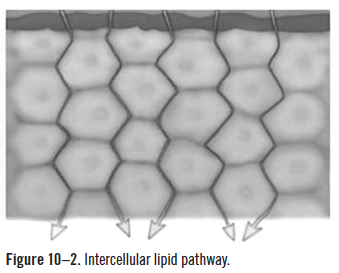 Source: Centers for Disease Control and Prevention
Main Mechanisms of Diffusion (cont.)
Trans-cellular permeation
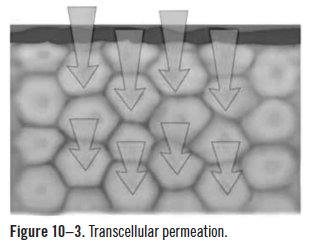 Source: Centers for Disease Control and Prevention
Main Mechanisms of Diffusion
Through appendages of the skin
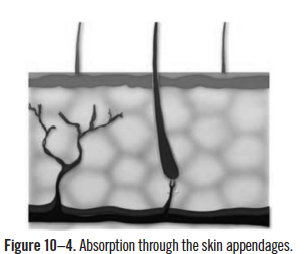 Source: Centers for Disease Control and Prevention
Main Mechanisms of Diffusion (cont.)
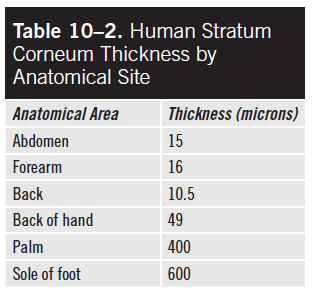 Source: Scheuplein 1971
Chemical Exposure
Touching contaminated surfaces
Being immersed in containers with liquids or semisolids
Sedimentation, impact, electrostatic attractions, or chemical splashes depositing aerosols on the skin
Chemical Factors of Absorption
Molecular weight
Hydrophylic
Lipophylic 
Volatility/vapor pressure
Skin Injury and Illness
33,000 cases per year
>$1 billion in costs
Contact Dermatitis
Known as eczema
An inflammation of the superficial regions of the skin that appears in large localized areas
Characterized by inflammation and erythema (reddening) or the formation of scales
Symptoms of dermatitis include itching, swelling, pain, burning, rashes, redness, blisters, and dry or flaky skin.
Contact Dermatitis (cont.)
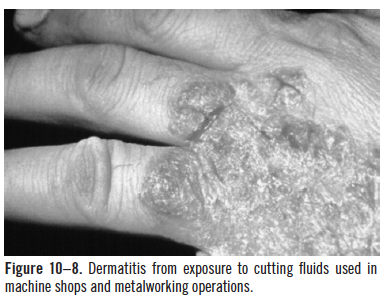 Source: Centers for Disease Control and Prevention
Irritant Contact Dermatitis
A nonimmunologic reaction that results from direct damage following exposure to a hazardous agent and manifests as inflammation of the skin
80% of all cases of occupational contact dermatitis
Phototoxic Contact Dermatitis
Develops only after exposure to UV light, such as sunlight
Allergic Contact Dermatitis
An inflammation of the skin caused by an immunologic reaction triggered by dermal contact with a skin allergen or sensitizer
Plants (gardening), antibiotics (pharmaceutical industry), dyes (paint and cosmetics industry), metals, chromates (cement industry), adhesives, fragrances, rubbers, resins, pesticides, fertilizers, and cutting oils used in machining
Exposure Pathways
Immersion
Splashes
Deposition
Contact with contaminated surfaces
Urticaria
A transient skin condition that often appears as a wheal (swelling) and raised patches accompanied by intense itching
Caused by skin irritants or allergens and is different from dermatitis because it typically occurs rapidly following exposure and often goes away soon after exposure ceases
Caused by detergents, pesticides, rubbers, minerals, and animal toxins such as from caterpillars, jellyfish and certain plants
Acne
An inflammatory disease of the sebaceous glands and hair follicles in the skin, leads to pimples and pustules (white-centered bumps) on the surface of the skin
Often develops in jobs where workers are exposed to materials like oil, grease, pitch and tar
Systemic Diseases That Result from Skin Exposure
Diseases that result in other parts of the body after a dermal exposure
Can cause respiratory and neurological effects
May lead to bladder cancer, scrotal cancer, and heart or kidney disease
Physical Damage to Skin
Can represent a significant hazard in many industries and should not be forgotten.
Cuts, abrasions, burns, rashes, cysts, frostbite
Skin Cancer
Most common form of cancer
Treatment in the U.S. costs $8.1 billion per year
10,000 people die from melanoma each year
Polycyclic aromatic hydrogen compounds, creosote and mineral oils have been associated with benign skin cancer.
Ultraviolet and ionizing radiations have been closely associated with malignant melanoma
Common Dermal Exposures
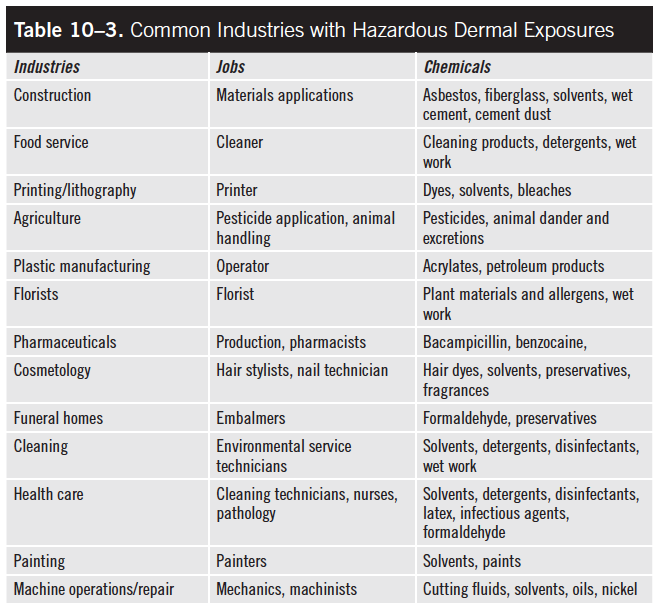 Dermal Exposure and Toxicity
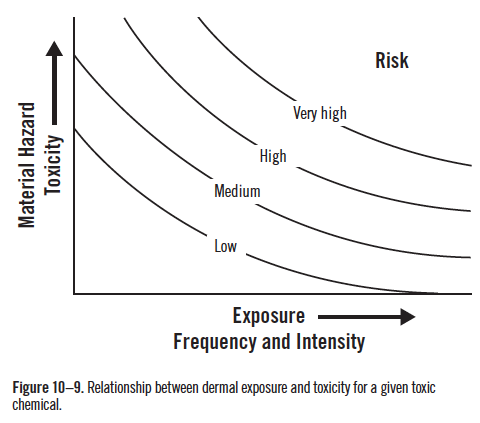 Controlling Skin Exposure
Elimination and substitution
Engineering controls
splash guards, glove boxes, isolation booths
Administrative or work practice controls
training, good hygiene, access control, procedures
PPE
footwear, aprons, face shields, overalls, and gloves
Skin Care Products
Certain creams can be used to provide a barrier to hazardous chemicals.
Moisturizers can be used to treat damaged skin.
Cleaners can be used to remove skin contamination.
Sun block can be used to reduce effective dose to UV radiation.